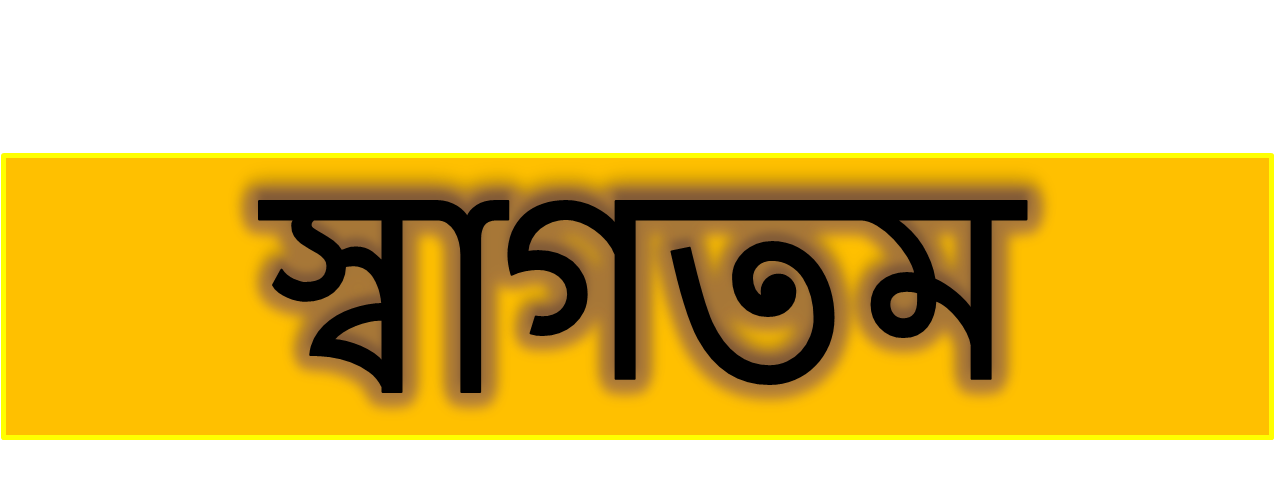 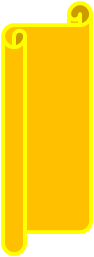 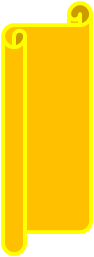 [Speaker Notes: মুহাম্মদ কামরুজ্জামান , উদাখালী মহিলা কলেজ, ফুলছড়ি, গাইরান্ধা। মোবাইল: 01718934981]
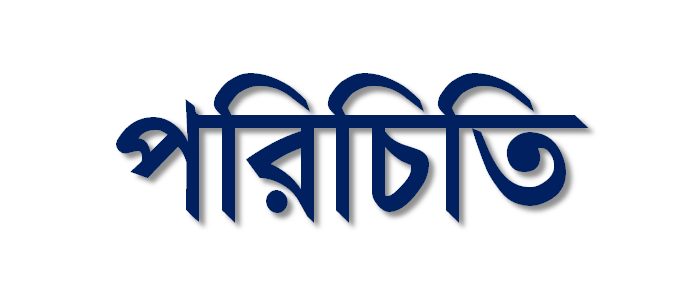 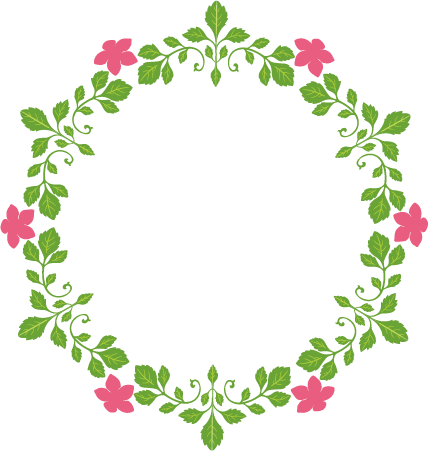 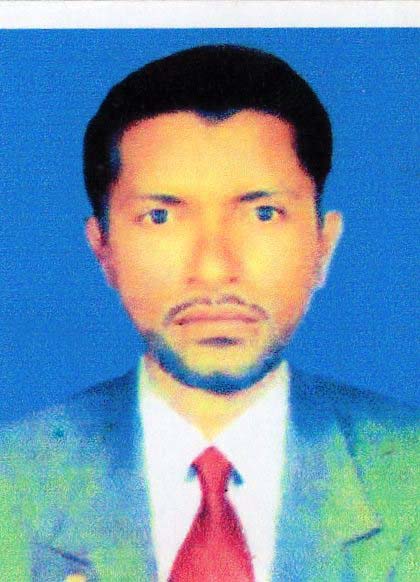 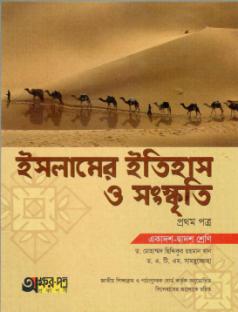 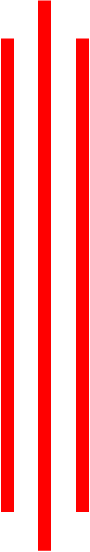 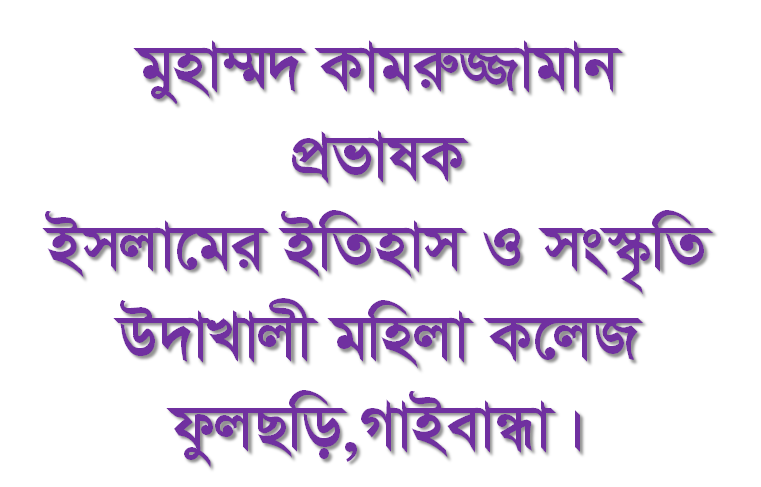 [Speaker Notes: মুহাম্মদ কামরুজ্জামান , উদাখালী মহিলা কলেজ, ফুলছড়ি, গাইরান্ধা। মোবাইল: 01718934981]
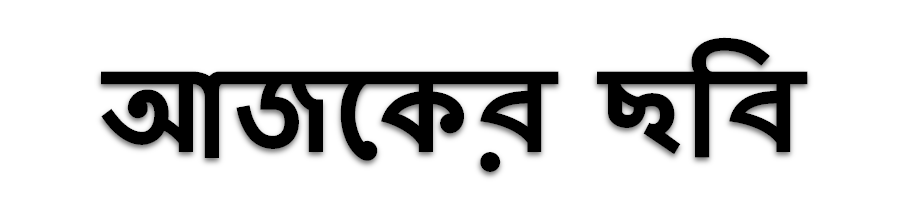 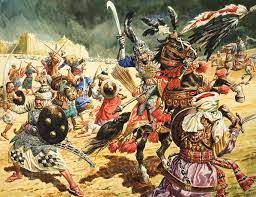 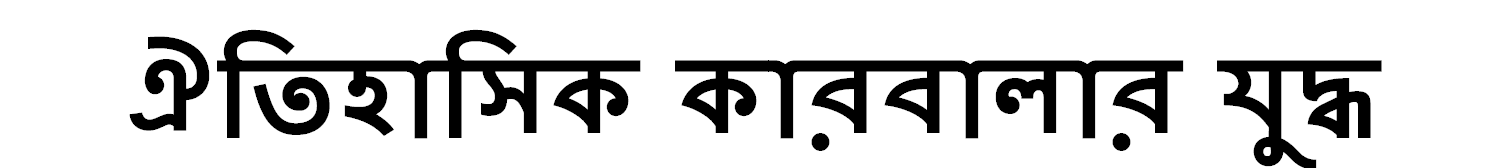 [Speaker Notes: মুহাম্মদ কামরুজ্জামান , উদাখালী মহিলা কলেজ, ফুলছড়ি, গাইরান্ধা। মোবাইল: 01718934981]
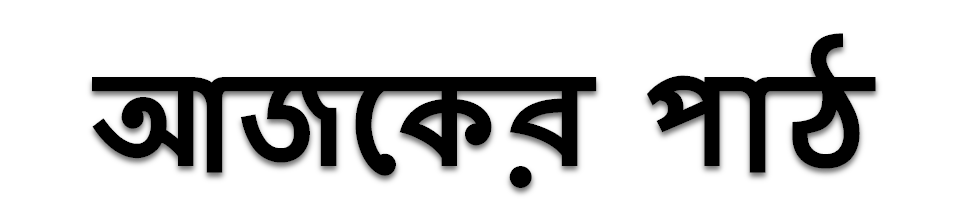 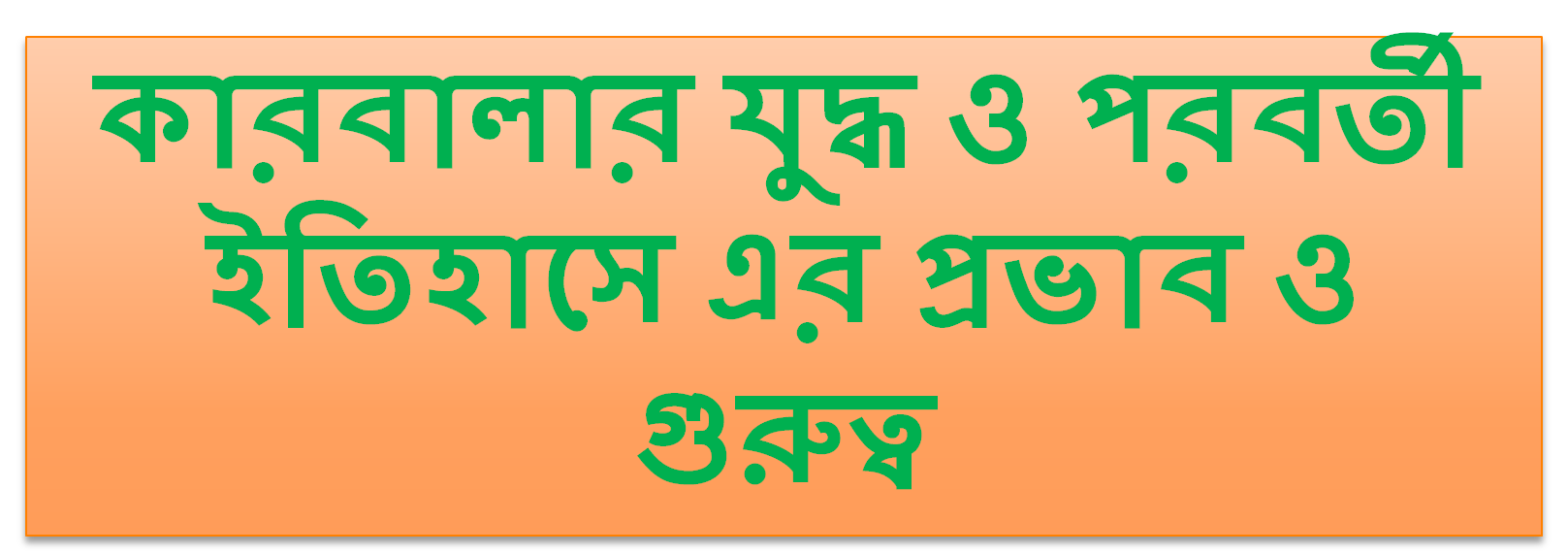 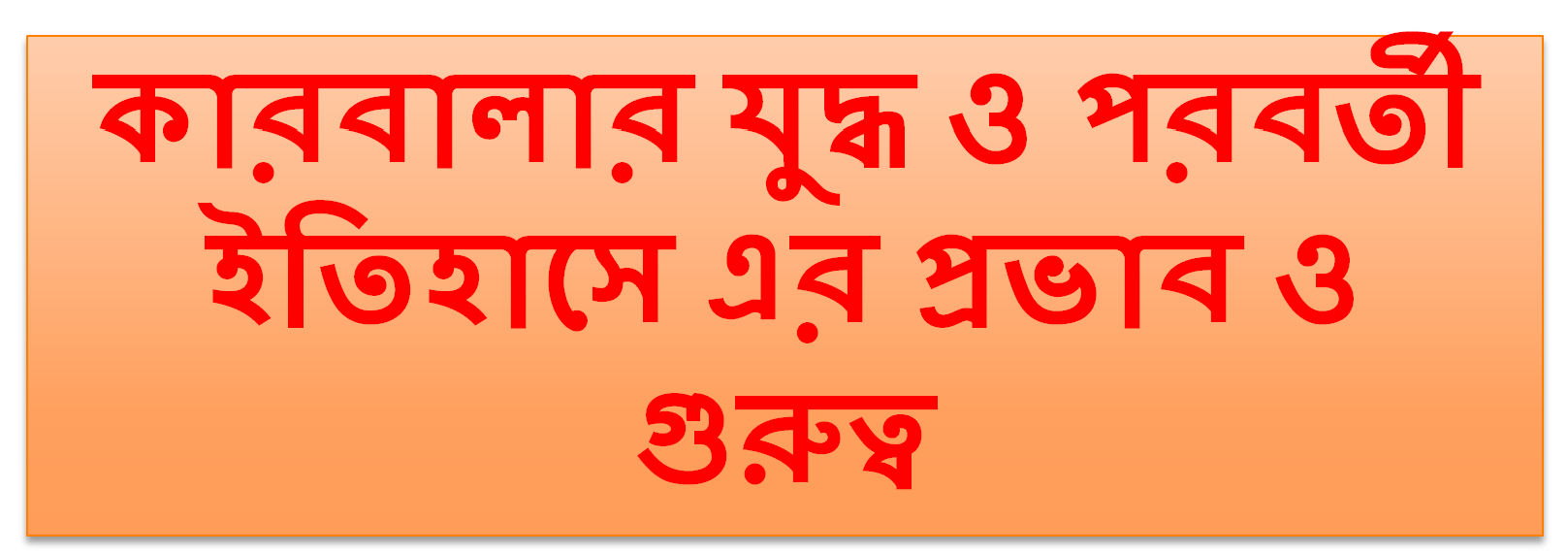 [Speaker Notes: মুহাম্মদ কামরুজ্জামান , উদাখালী মহিলা কলেজ, ফুলছড়ি, গাইরান্ধা। মোবাইল: 01718934981]
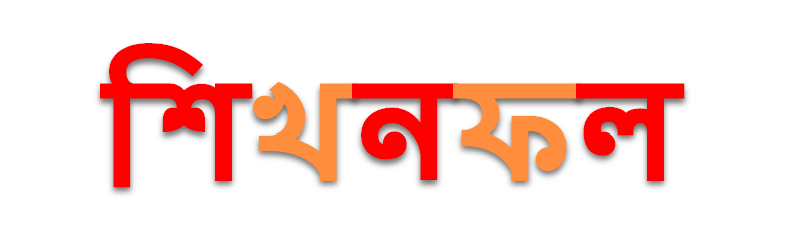 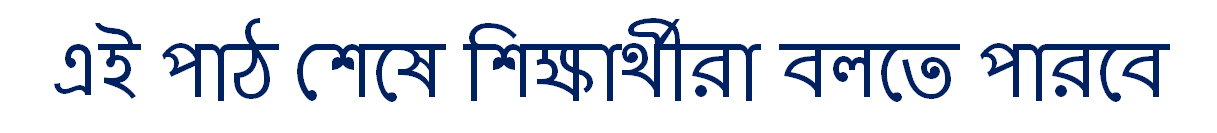 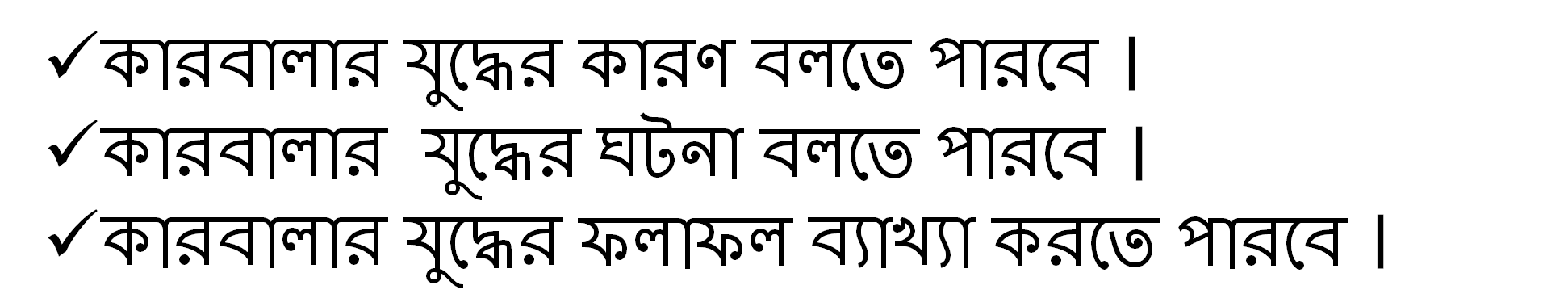 [Speaker Notes: মুহাম্মদ কামরুজ্জামান , উদাখালী মহিলা কলেজ, ফুলছড়ি, গাইরান্ধা। মোবাইল: 01718934981]
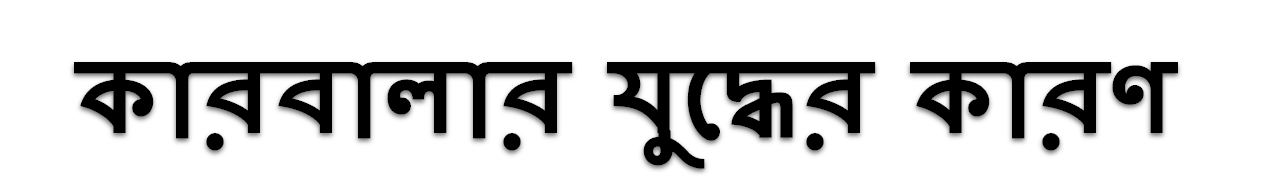 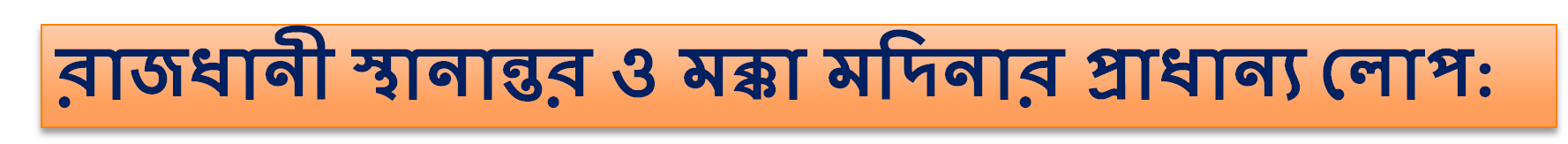 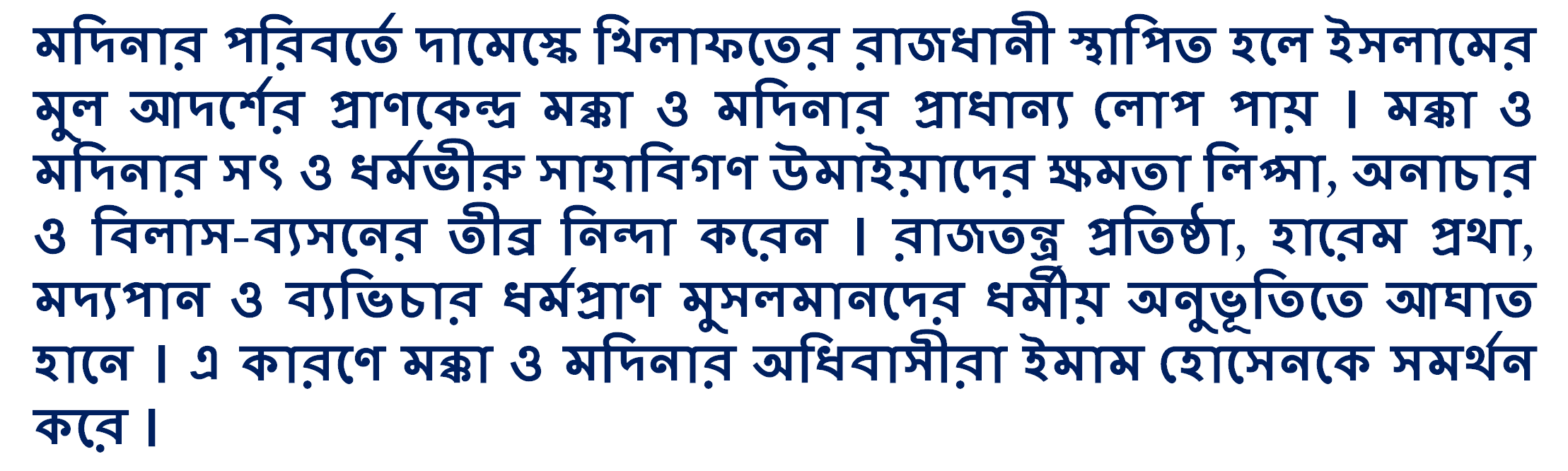 [Speaker Notes: মুহাম্মদ কামরুজ্জামান , উদাখালী মহিলা কলেজ, ফুলছড়ি, গাইরান্ধা। মোবাইল: 01718934981]
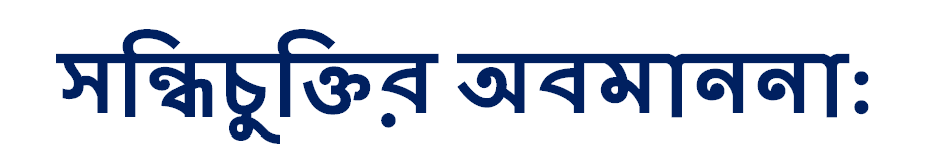 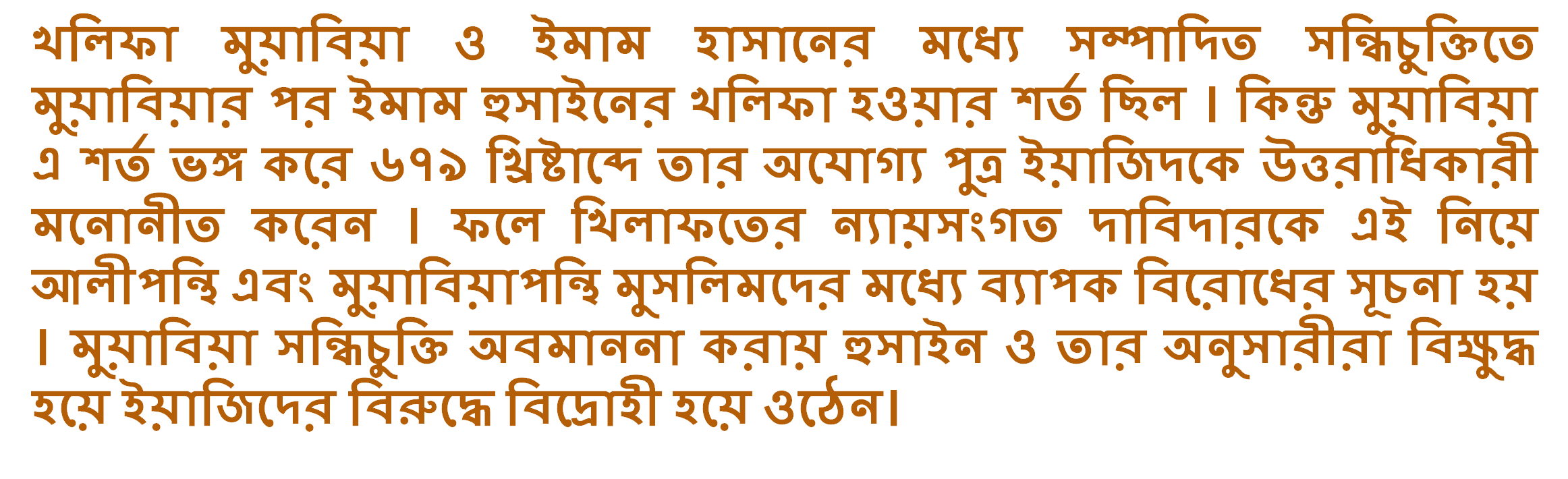 [Speaker Notes: মুহাম্মদ কামরুজ্জামান , উদাখালী মহিলা কলেজ, ফুলছড়ি, গাইরান্ধা। মোবাইল: 01718934981]
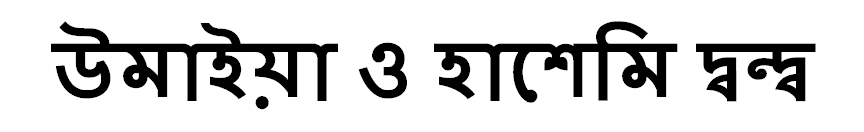 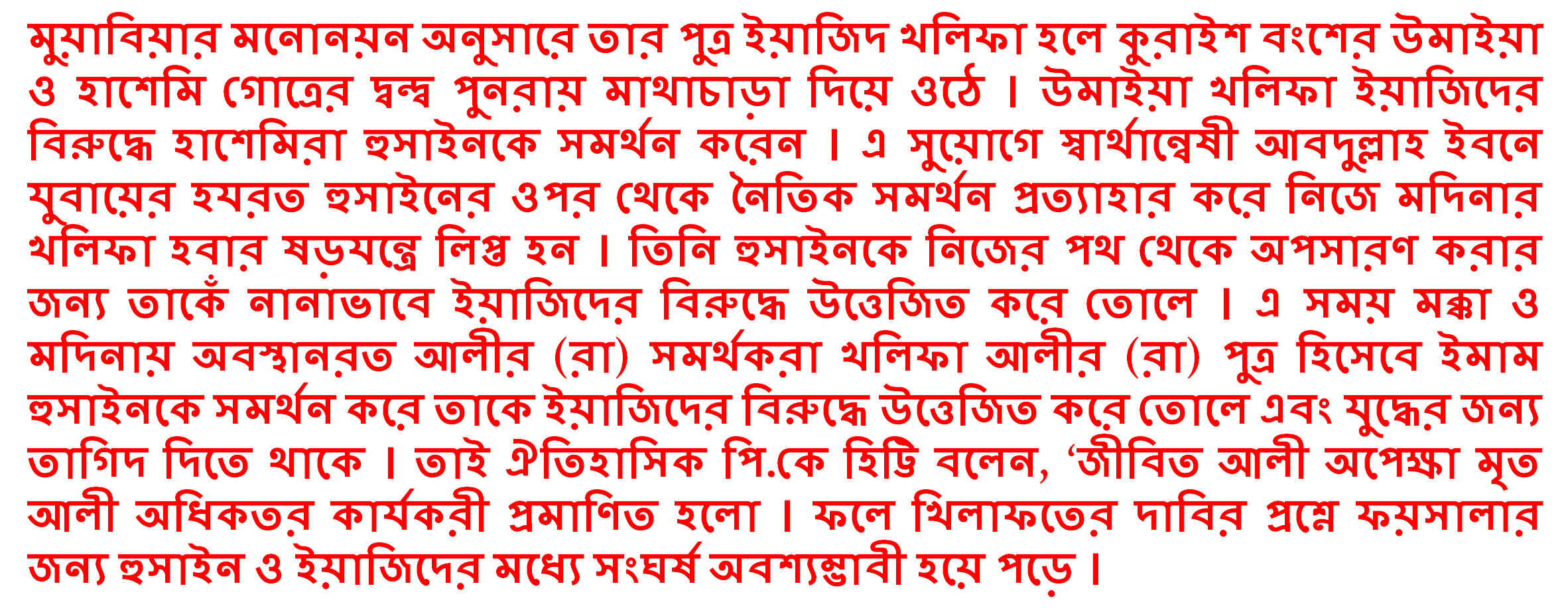 [Speaker Notes: মুহাম্মদ কামরুজ্জামান , উদাখালী মহিলা কলেজ, ফুলছড়ি, গাইরান্ধা। মোবাইল: 01718934981]
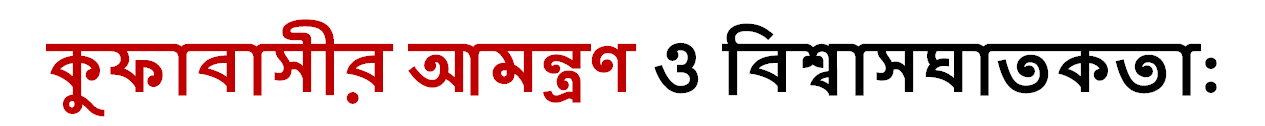 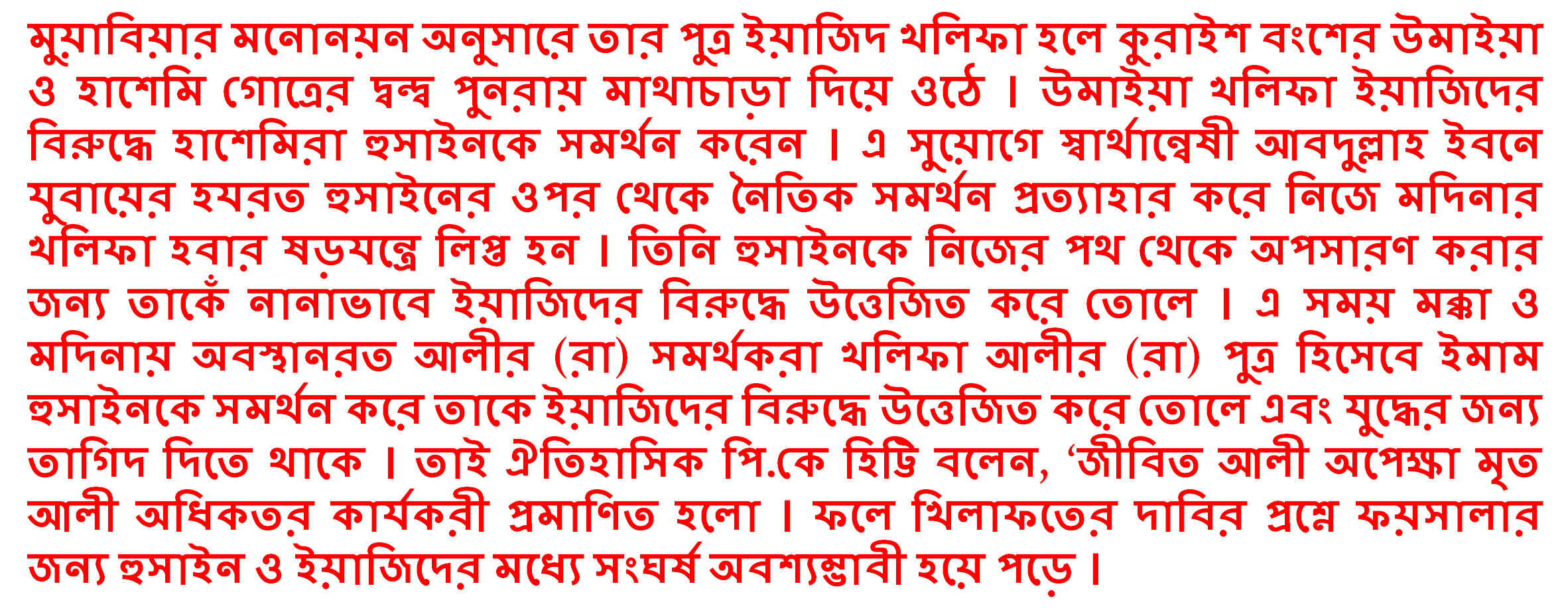 [Speaker Notes: মুহাম্মদ কামরুজ্জামান , উদাখালী মহিলা কলেজ, ফুলছড়ি, গাইরান্ধা। মোবাইল: 01718934981]
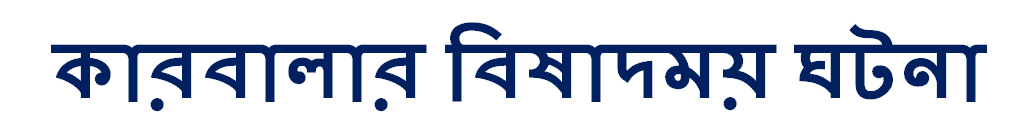 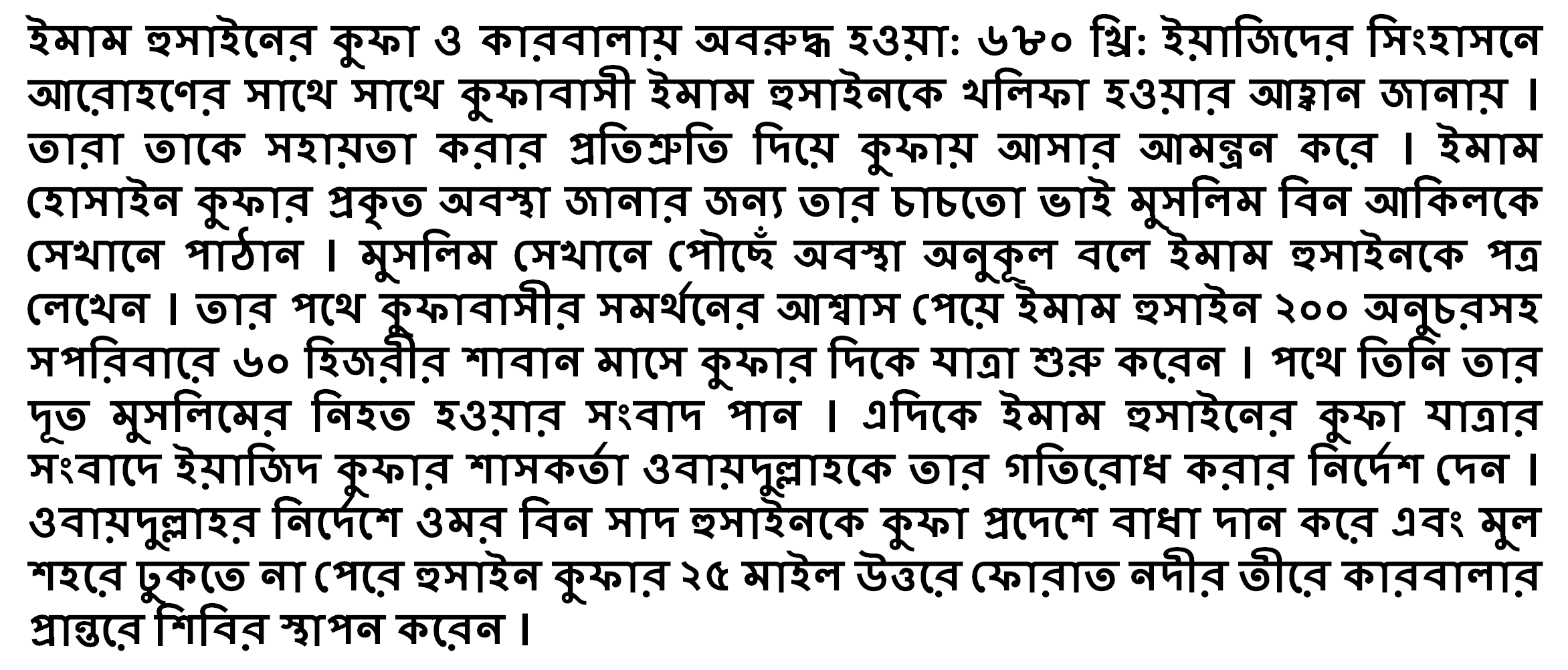 [Speaker Notes: মুহাম্মদ কামরুজ্জামান , উদাখালী মহিলা কলেজ, ফুলছড়ি, গাইরান্ধা। মোবাইল: 01718934981]
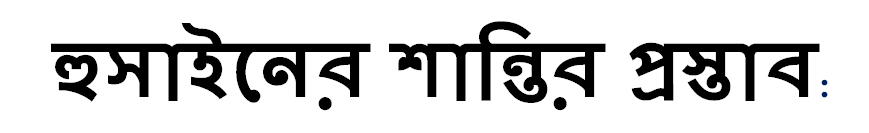 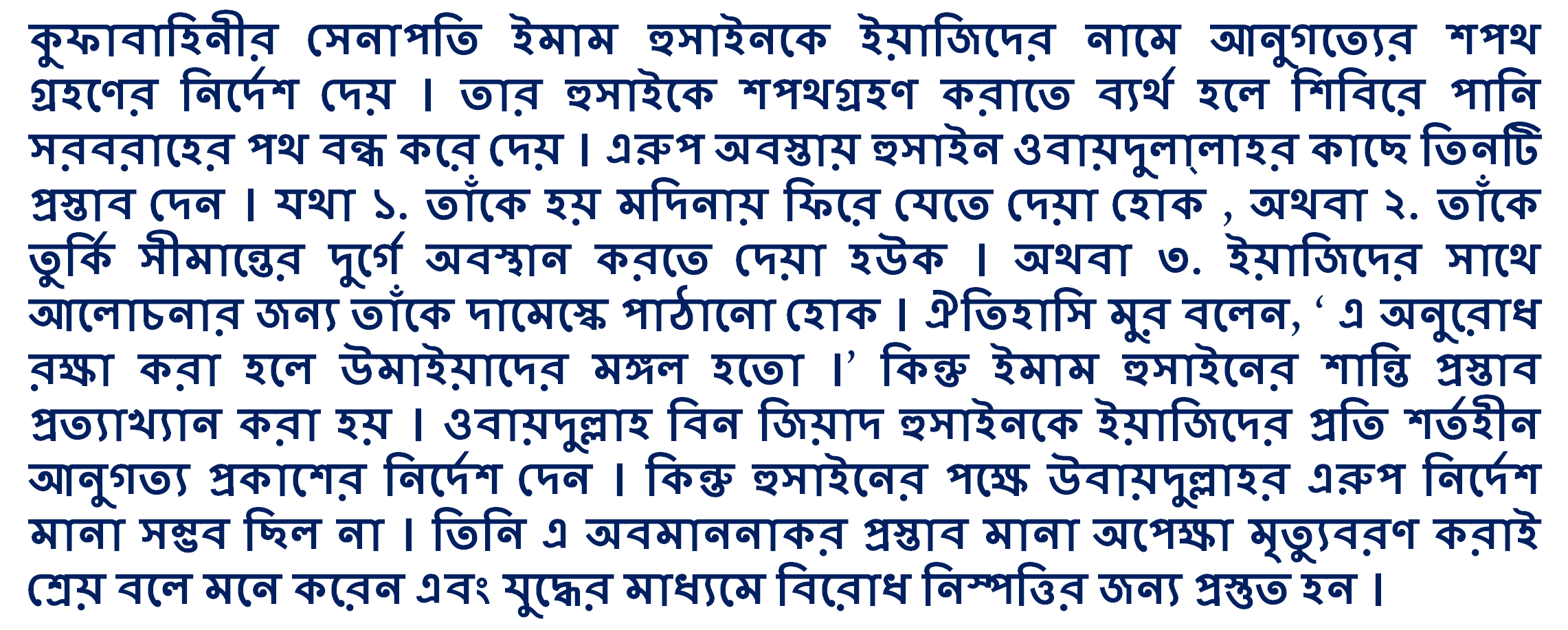 [Speaker Notes: মুহাম্মদ কামরুজ্জামান , উদাখালী মহিলা কলেজ, ফুলছড়ি, গাইরান্ধা। মোবাইল: 01718934981]
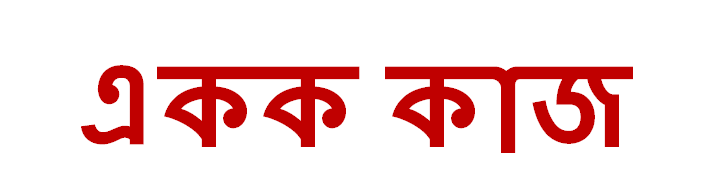 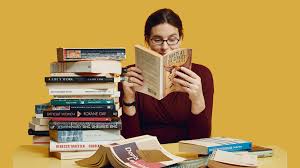 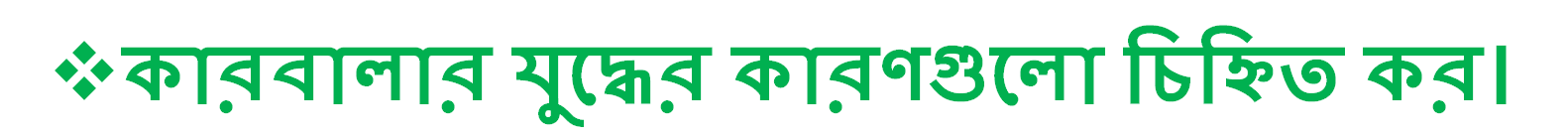 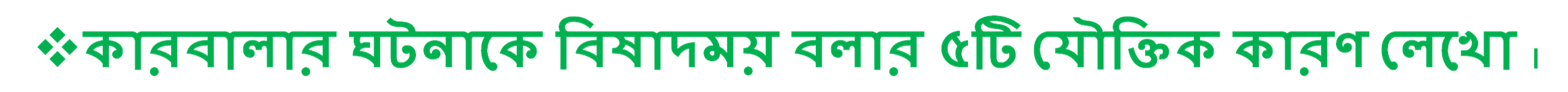 [Speaker Notes: মুহাম্মদ কামরুজ্জামান , উদাখালী মহিলা কলেজ, ফুলছড়ি, গাইরান্ধা। মোবাইল: 01718934981]
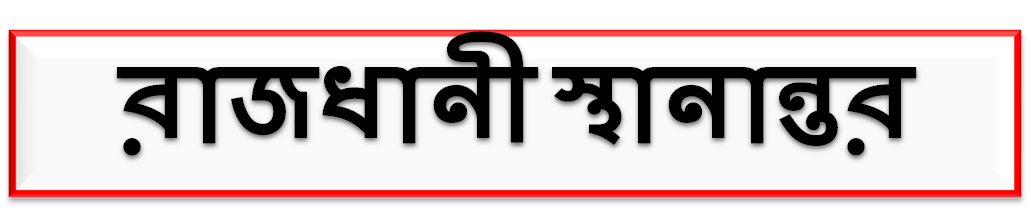 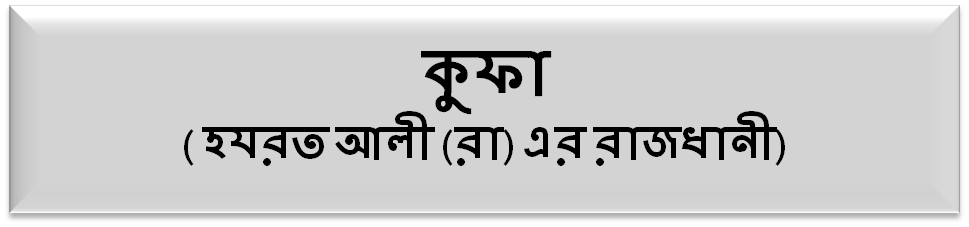 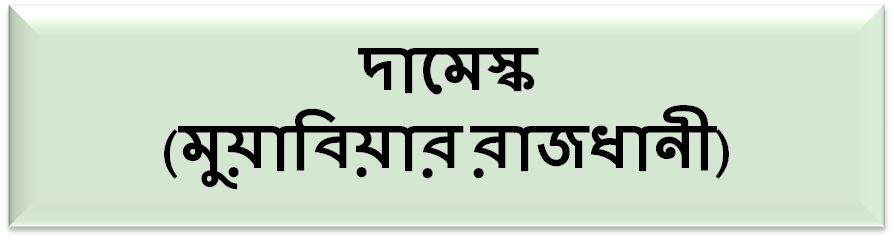 [Speaker Notes: মুহাম্মদ কামরুজ্জামান , উদাখালী মহিলা কলেজ, ফুলছড়ি, গাইরান্ধা। মোবাইল: 01718934981]
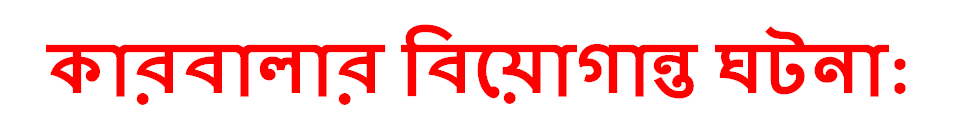 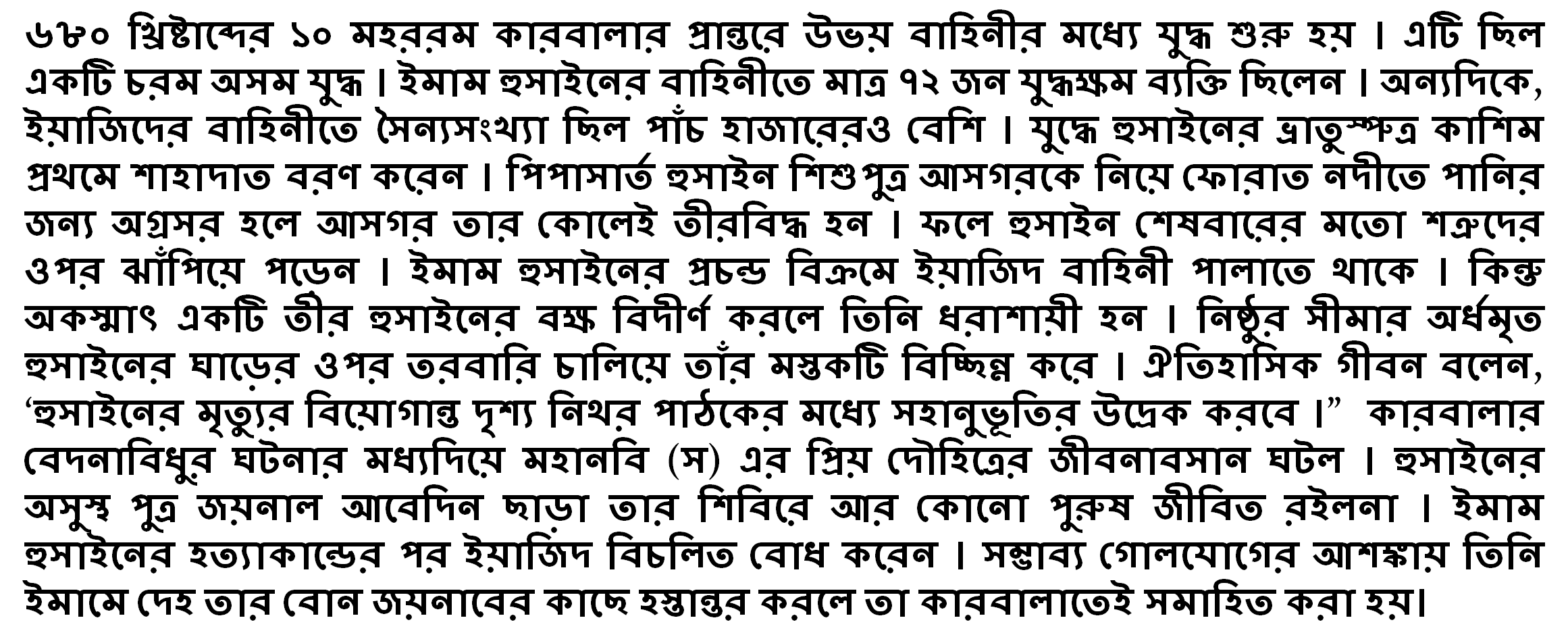 [Speaker Notes: মুহাম্মদ কামরুজ্জামান , উদাখালী মহিলা কলেজ, ফুলছড়ি, গাইরান্ধা। মোবাইল: 01718934981]
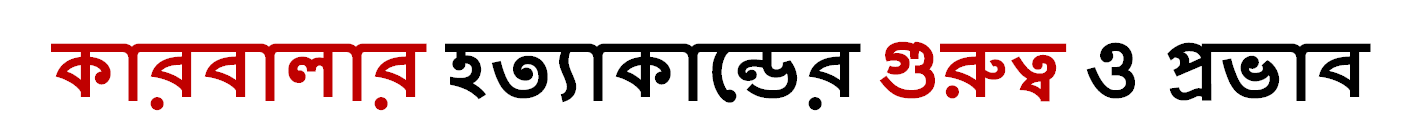 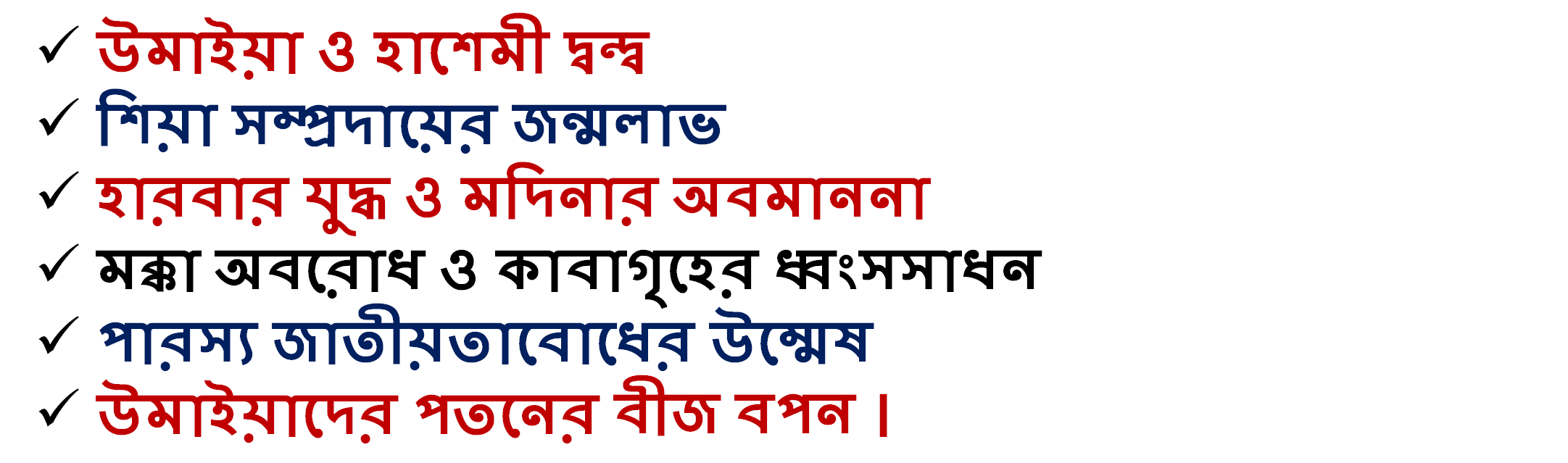 [Speaker Notes: মুহাম্মদ কামরুজ্জামান , উদাখালী মহিলা কলেজ, ফুলছড়ি, গাইরান্ধা। মোবাইল: 01718934981]
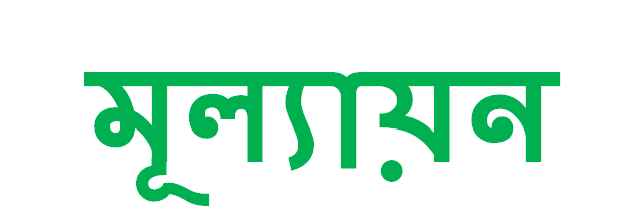 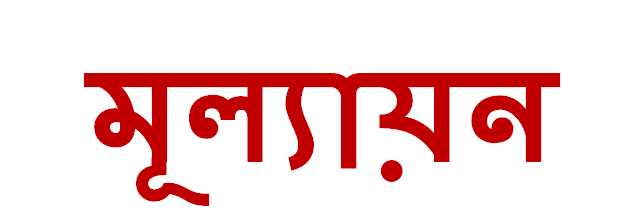 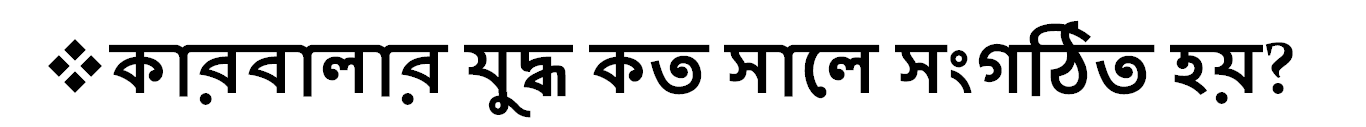 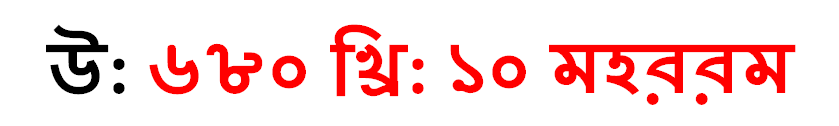 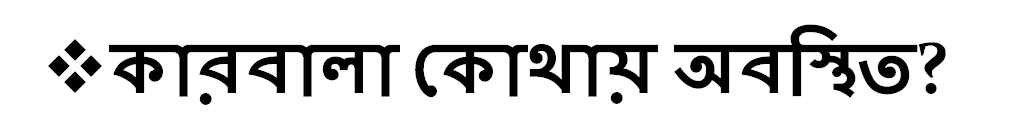 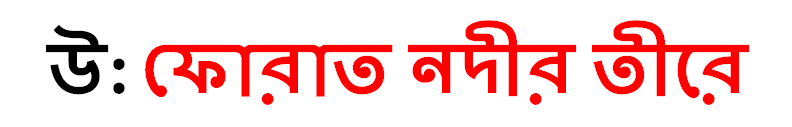 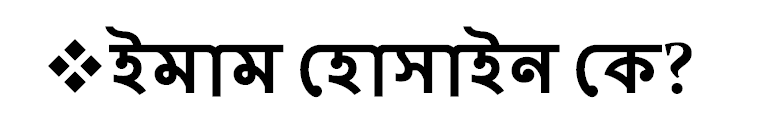 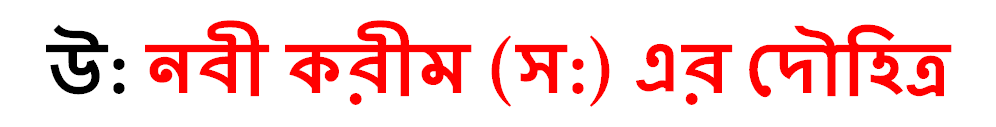 [Speaker Notes: মুহাম্মদ কামরুজ্জামান , উদাখালী মহিলা কলেজ, ফুলছড়ি, গাইরান্ধা। মোবাইল: 01718934981]
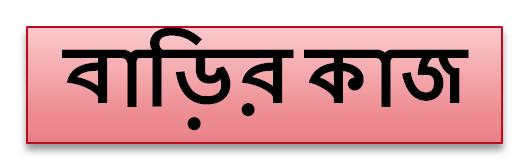 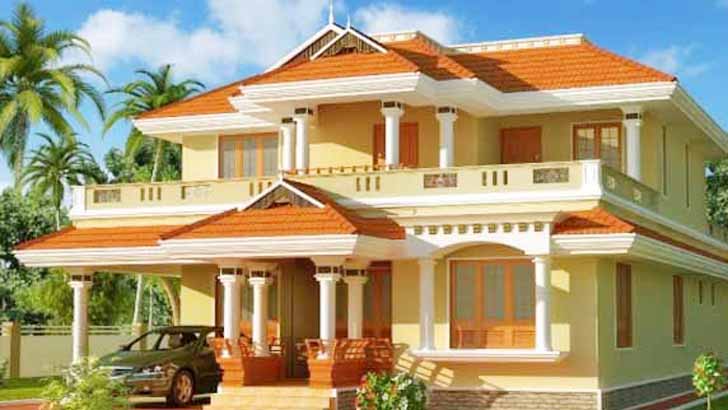 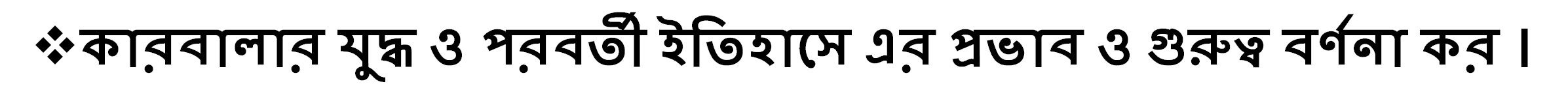 [Speaker Notes: মুহাম্মদ কামরুজ্জামান , উদাখালী মহিলা কলেজ, ফুলছড়ি, গাইরান্ধা। মোবাইল: 01718934981]
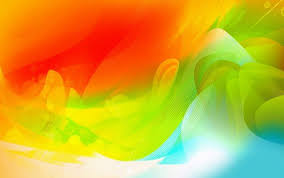 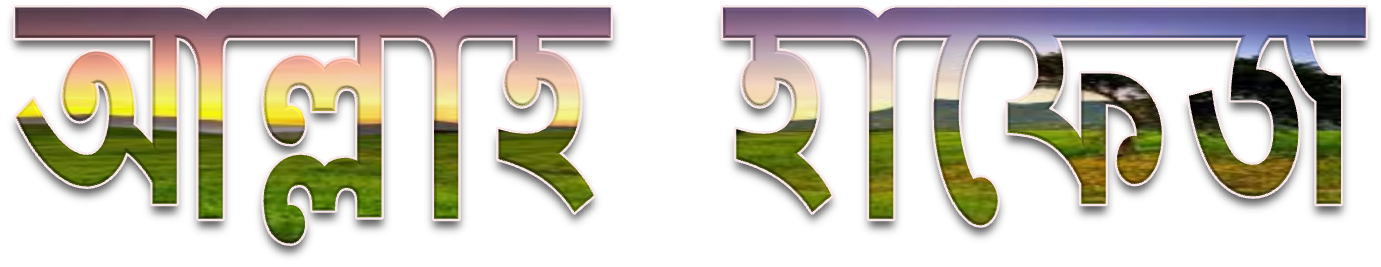 [Speaker Notes: মুহাম্মদ কামরুজ্জামান , উদাখালী মহিলা কলেজ, ফুলছড়ি, গাইরান্ধা। মোবাইল: 01718934981]